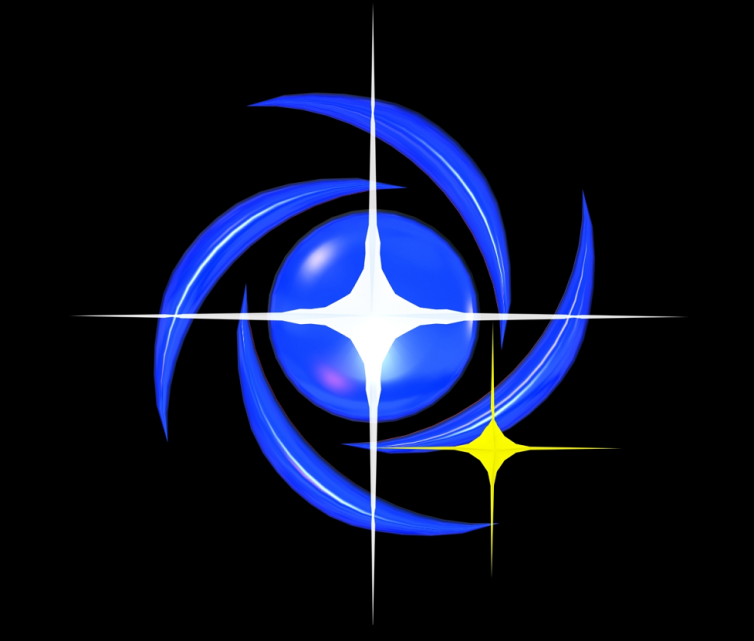 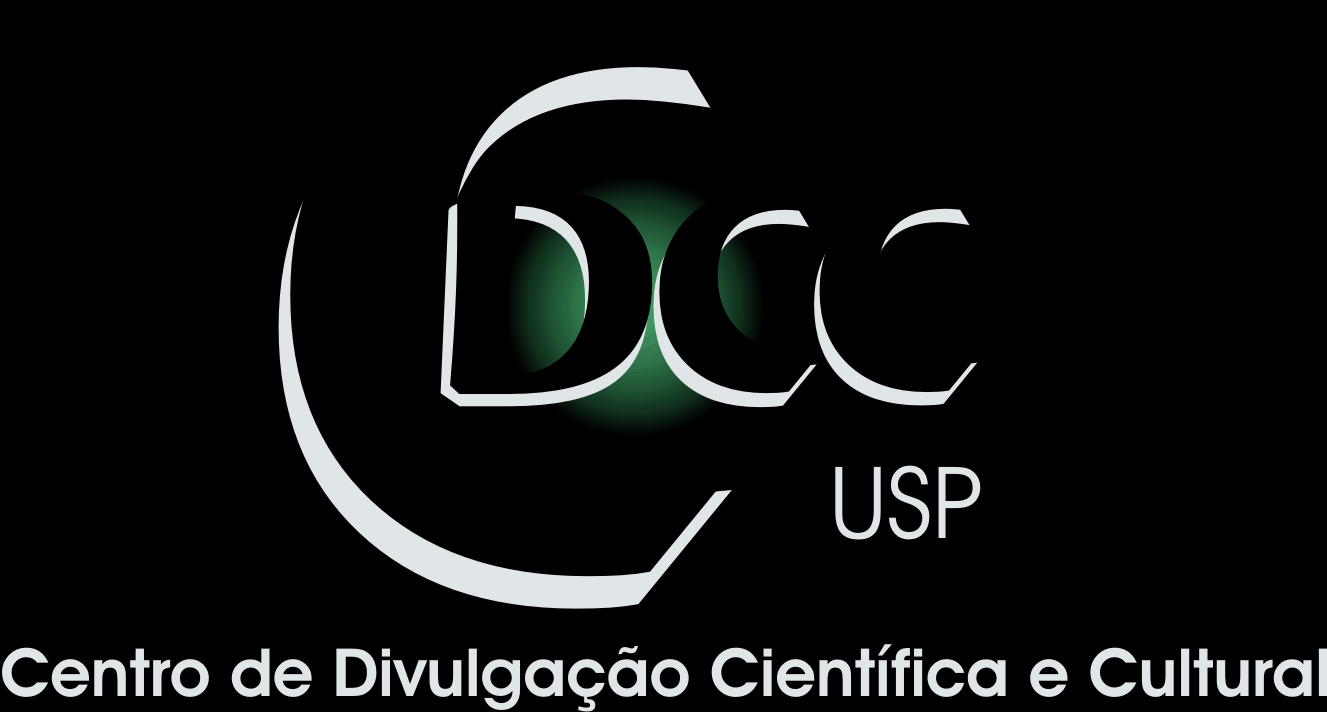 Centro de Divulgação da Astronomia
Observatório Dietrich Schiel
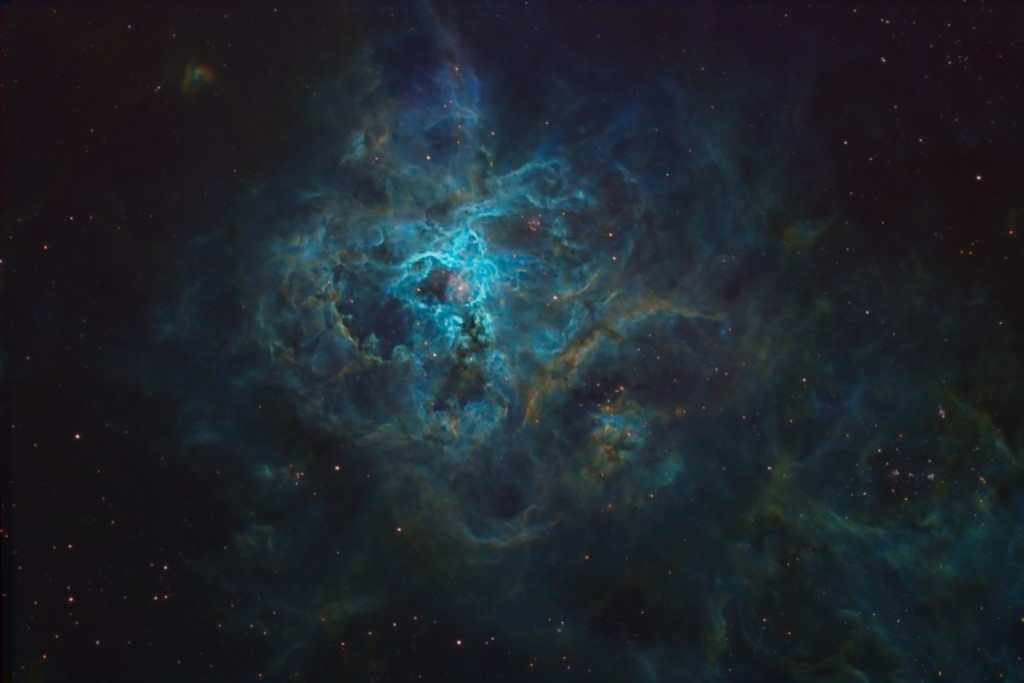 Apresentação do minicurso

Introdução à Astronomia
André Luiz da Silva
Jorge Hönel
Observatório  Dietrich Schiel
/CDCC/USP
Imagem de fundo: céu de São Carlos na data de fundação do observatório Dietrich Schiel (10/04/86, 20:00 TL) crédito: Stellarium
Objetivo:
introduzir conceitos básicos de Astronomia para o público interessado, sem formação prévia sobre o assunto. Por meio de:  -aulas presenciais com recursos multimídia  -atividades práticas de observação do céu  -e manuseio de telescópios
Público-alvo:
interessados em geral com idade igual ou superior a 14 anos.
Duração e horário:
Oito semanas (13 de setembro a 01 de novembro);Carga horária de 16 horasSempre às sextas-feiras, das 15h às 17h
Certificado de participação:
Será concedido para os participantes que obtiverem 75% de presença
Programação do Curso:
13 de setembro: apresentação do curso; aplicação de questionário; visão geral da Astronomia; apresentação do Observatório (André e Jorge);
20 de setembro: conceitos de Astrometria; movimentos do céu, visibilidade das constelações com as estações do ano; planetas, estrelas, nebulosas etc, software Stellarium (André); 
27 de setembro: estações do ano, fases da Lua, eclipses e marés (André);
04 de outubro: Sistema Solar: leis do movimento planetário e aspectos físicos dos principais corpos do Sistema Solar; software Celestia (André); 11 de outubro: o Sol (Jorge);
18 de outubro: as estrelas: brilhos, cores, distâncias e tamanhos; evolução estelar (André);
25 de outubro: a Via Láctea e outras galáxias; Cosmologia (André)
01 de novembro: telescópios e equipamentos de observação do céu; Astronáutica (Jorge)
Astronomia 
 Astronomia Fundamental
 Astronomia Dinâmica (Mecânica Celeste)
 Astrometria (Astronomia de Posição)
 Uranografia
 Astrofísica
 Astrofísica do Sistema Solar
 Astrofísica Estelar
 Astrofísica Galáctica
 Astrofísica Extragaláctica
 Cosmologia
 Astronáutica
 Astrobiologia
 Arqueoastronomia
 Etnoastronomia